The 4th Amendment
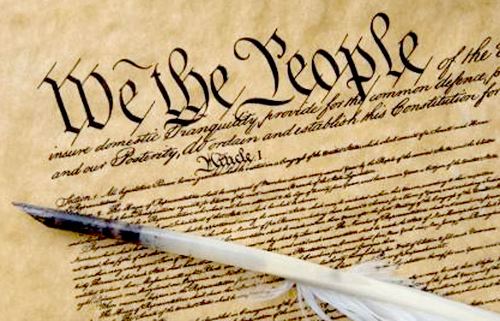 How does this Constitutional amendment protect Americans?
“The right of the people to be secure in their persons, houses, papers, and effects, against unreasonable searches and seizures, shall not be violated, and no Warrants shall issue, but upon probable cause, supported by Oath or affirmation, and particularly describing the place to be searched, and the persons or things to be seized.”
-4th Amendment to the U.s. Constitution
This basically means that without a court-ordered warrant, no officer of the law or government can seize or conduct a search on your:
Person
House
Car
Possessions/property
Devices
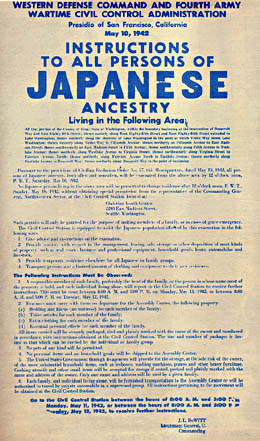 At the time of the Japanese-American internment during wwII, no exceptions had yet been established for the 4th amendment, and yet, executive order 9066 was passed
http://www.uscourts.gov/about-federal-courts/educational-resources/about-educational-outreach/activity-resources/what-does-0
Visit the following website to learn what exceptions to 4th amendment rights have been added since 1946